Adabiyot
10-sinf
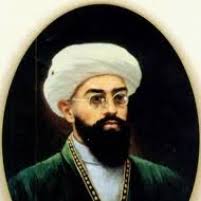 Mavzu:“Padarkush” dramasi  matni ustida  ishlash
Birinchi o‘zbek dramasi
Uchinchi   parda 

   Boybuchcha: Voy, zolim dastidan! Bu qanday kun edi, voy dod! Hey juvonmarg  Toshmurod!  Koshki chechakda  ketsayding!  Voy  padarkush!  Toshmurod!  Voy, dod-ey!
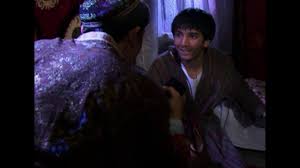 “Padarkush” dramasi
Domla: Onajon, sizga sabrdan  boshqa   chora yo‘q. Bu badbaxtlik  va musibatga sabab jaholat  va nodonlikdir, bema’nilik  va tarbiyasizlikdir. Uyingizni nodonlik buzdi. O‘g‘lingizni  beilmlik Sibirga yuboradi. Bolangizni otasi o‘qutmadi. Oxiri baloga uchradi,  yomon  rafiqlar yo‘ldan chiqardilarki, qurboni jaholat  bo‘ldingiz.
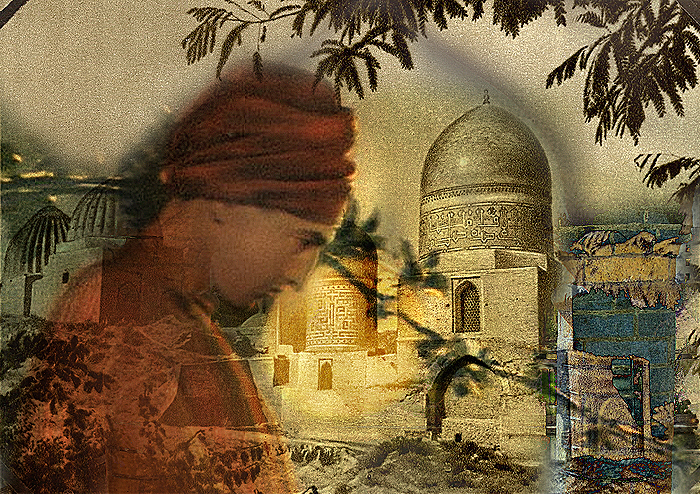 “Padarkush” dramasi
Domla: Boyingiz-da nasihatga  quloq  solmadi va oxiri  ushbu yomon hodisa paydo bo‘ldi. Endi sizga ochig‘i, sabrdan boshqa iloj  yo‘qdir, onajon. Olloh  sizga sabr bersun.

Boybuchcha: Dod voy  bolam!  Voy boyim! Ikkisidan ham ayrildim, erimni mozorga, bolamni Sibirga  yuborarlar!
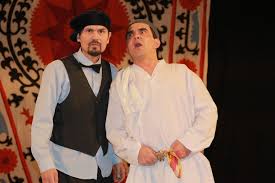 To‘rtinchi parda
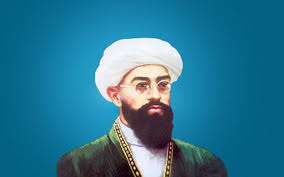 Ziyoli: Oh, haqiqatdan boyni o‘ldirgan va  bu  yigitlarni abadiy azobga giriftor  qilgan beilmlikdur. Bizlarni xonavayron, bachagiryon, va  bevatan va bandi qilgan tarbiyasizlik va jaholatdur. Dunyoga taraqqiy  qilgan xalq ilm  vositasi  ila  taraqqiy  qiladi. Asir  va zbun  bo‘lganlar beilmlikdan.
Bu ishlarni yo‘q bo‘lmog‘iga o‘qimoq va o‘qutmoqdan boshqa iloj  yo‘qdur.
Lug‘at
Mundin -  bundan                            Yotaturgan - yotadigan
Yoinki - yoki                                     Siloh - qurol
Nedur - nima                                    O‘lturar - o‘tirar
Shuldur - shudir                               Ila - bilan                                            Nimarsa - narsa
Naf’i - foydasi                                   Dorilfunun - oliygoh
Farangiston - Fransiya                    Ani - uni
Yetkurilsa - yetkazilsa                     Rafiq  - do‘st
Mustahkamlash
Uyingizni nodonlik buzdi. O‘g‘lingizni  beilmlik Sibirga yuboradi. Bolangizni otasi o‘qutmadi. Oxiri baloga uchradi,  yomon  rafiqlar yo‘ldan chiqardilarki, qurboni jaholat  bo‘ldingiz.
Ushbu  so‘zlar  dramada qaysi qahramon tilidan aytilgan?
Javob
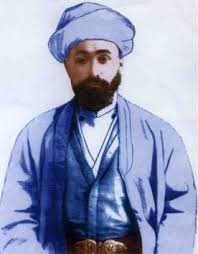 Domla
Mustaqil bajarish uchun topshiriqlar:
Behbudiyning ‘Padarkush” dramasini o‘qib,  bugungi kun voqea  hodisalari bilan bog‘lab  izohlashga tayyorlaning.
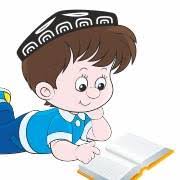